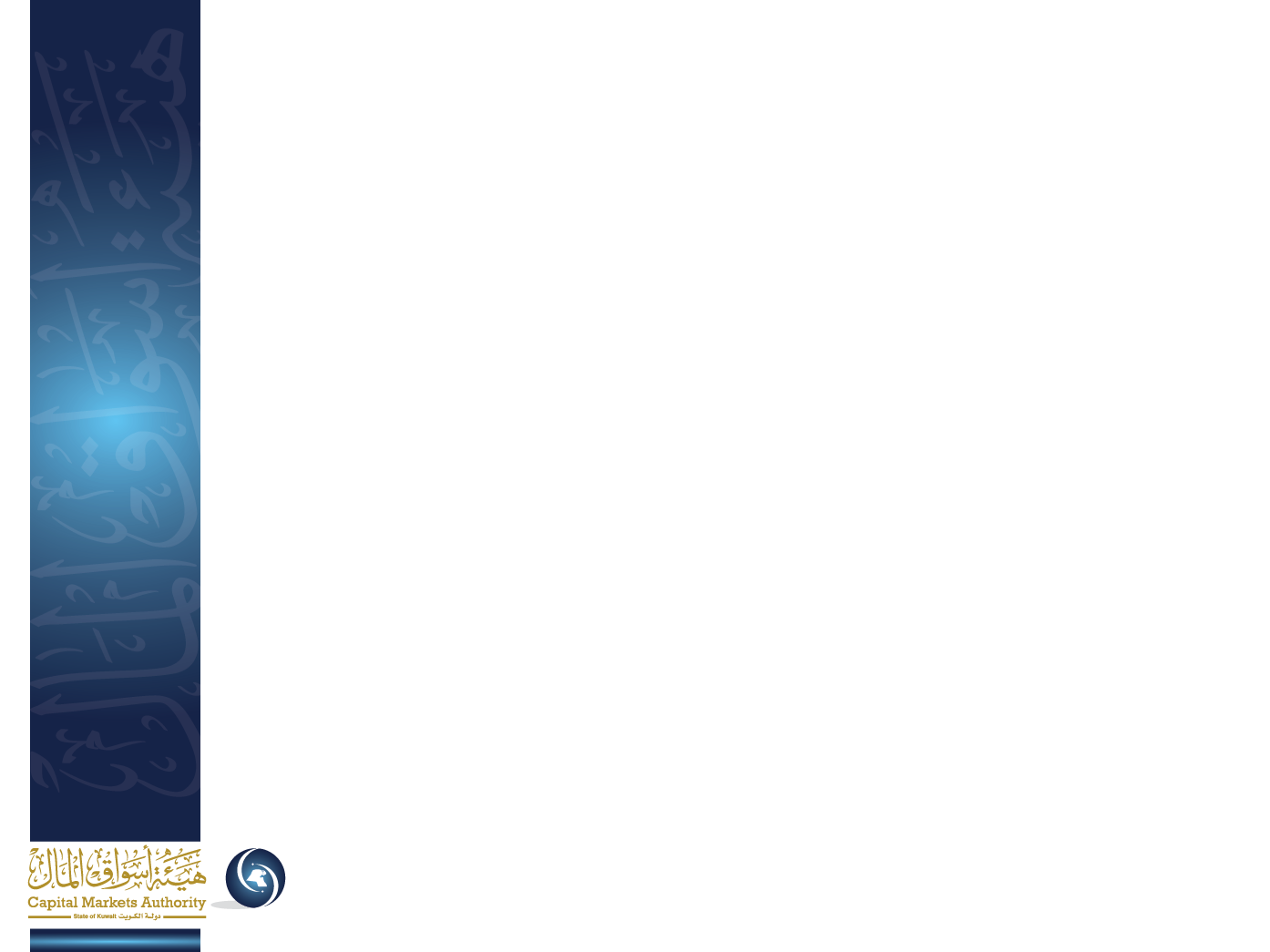 Post-Trade Model Transformation
Kuwait City, 26 March 2017
Background and objectives of the new post-trade model
Project background
Objectives
The current post-trade mechanisms do not provide a satisfactory platform for market development and introducing new/ more sophisticated products

Kuwait has an urgent need to raise the status of the securities market from “Frontier” to “Emerging”

CMA is applying for IOSCO membership and a new post-trade model is needed to meet the BIS/IOSCO PFMI Principles
Ensure compliance with international standards 

Ensure alignment with leading international practices

Facilitate development of capital markets as a key enabler of Kuwait's economic development

Drive financial attractiveness for potential infrastructure owners and traders
A multi-year journey to upgrade the post-trade model
Review of post-trade rules and regulations
Interim post-trade model phase 1
Interim post-trade model phase 2
Comprehensive review of post-trade rules and regulations against international standards and best practices
T+3 settlement cycle
International style C.A timetable
Custodian trade rejection
Introducing collateral to cover trade failures
Introduction of stock lending and borrowing for market makers
Achieve true DvP with a buy-in board
Qualified brokers
Settle cash side of transactions through commercial banks
Segregation of sub-accounts within omnibus accounts
Expected completion in Q1 2018
Expected completion in Q2 2017
Completed in 2014
A multi-year journey to upgrade the post-trade model
Final post-trade model
Market
Consultation
Design
Implementation
Design of final post-trade model including market structure, risk management and central bank money
Market consultation of the model with potential infrastructure operators, clearing members and central bank
Implementing the final model in partnership with eligible market participants with new roles as per the model
Expected in Q2 2017
Expected by 2018
Finalized
Final post-trade model design elements
Trading
Clearing
Settlement
Investors
Brokers
Exchange
CSD
Market structure
Securities
Settlement model and process
Clearing membership model
Risk management principles
Cash
Central Bank
Market structure – three post-trade infrastructure entities to be licensed
CCP
Central counterparty

Acts as counterparty to each side of every trade
Responsible for overall risk management and default management
SSF
Securities settlement facility

Manages the operational aspects of the clearing and settlement process
In charge of managing settlement instructions
CSD
Central securities depository

Depository of immobilized and dematerialized securities for transfer by book entry
Also acts as the companies' registrar
Market structure – CMA and CBK will work together for a “Qualified CCP"
Qualified CCP
Non-qualified CCP
A CCP operating in alignment with rules and regulations in line with IOSCO Principles for FMI
CCPs which are not qualified based on the requirements for "Qualified CCP"
Description
Risk weight based on BIS
Trading exposure
20% - 150%
2%
Collateral
2 - 4%
Variable depending where the collateral is held
Default fund exposure
Variable; min. 2% of prefunded  contribution
1250%
Clearing membership model – three-tiered structure
CCP
DCM can clear own trades and trades of clients
GCM can clear own trades, trades of clients and trades of non-clearing members
Direct clearing member (DCM)
General clearing member (GCM)
Banks or large ICs
Large brokers or investment companies
NCM needs to clear trades through a general clearing member
Non-clearing member (NCM)
Other 
Brokers
Risk management – responsibility of all players; CCP plays a key role
Post-trade participant responsible for application
Clearing Members
Stock 
Exchange
CCP
CSD
SSF
Participation/ licensing requirements
A
Financial
G
Financial
L
Financial
O
Financial
Q
Financial
B
Operational
H
Operational
M
Operational
P
Operational
R
Operational
Trade requirements
C
Collateral
I
Collateral
N
Trade limits (applied by CCP on members and GCMs on NCMs)
J
Initial margin
Risk mitigation tool category
Pre-settlement requirements
K
Variation margin
Default requirements
D
Penalties
E
Skin in the game
F
Default fund
Risk mitigation tool
Risk management – loss allocation framework
Failed Settlement
Default
Loss allocation waterfall
Failing Member's Collateral for Errors
Defaulting Member's Contribution to Default Fund
CCP Skin In 
The Game
Designed to cover stress scenarios
Non-defaulting Members' contributions to Default Fund
Additional
Defaulting Clearing Member's Regulatory Capital
CCP Regulatory Capital
Clear and transparent rules on formation and management of the default fund
Settlement model and process – overview of the model
Settlement on T+3


DvP, model 2 - gross settlement of securities transfers and net settlement of funds


Central bank money for cash settlement through the RTGS system
CCP to have an account at the RTGS (if compliant with CBK operational requirements)
GCMs and DCMs to have accounts at RTGS (if compliant with CBK operational requirements)
DCMs who cannot get an account at RTGS can settle through a paying bank


Clearing members and brokers need to ensure full segregation of client accounts
Ensuring non-defaulting clients' funds are not used to cover defaulting clients' obligations
Regular reporting to CMA on segregation
Final post-trade model design elements
Trading
Clearing
Settlement
Investors
Brokers
Exchange
CSD
Market structure
3 post-trade entities defined and to be  licensed (CCP, SSF and CSD)
Qualified CCP to be setup
Securities
Settlement model and process
T+3
DVP, model 2
Central bank money settlement
Segregation of accounts
Clearing membership model
Three-tiered structure to be adopted (GCMs, DCMs and NCMs)
Risk management principles
All market participants responsible CCP oversee the risk management
Clear and well-defined loss allocation framework
Cash
Central Bank
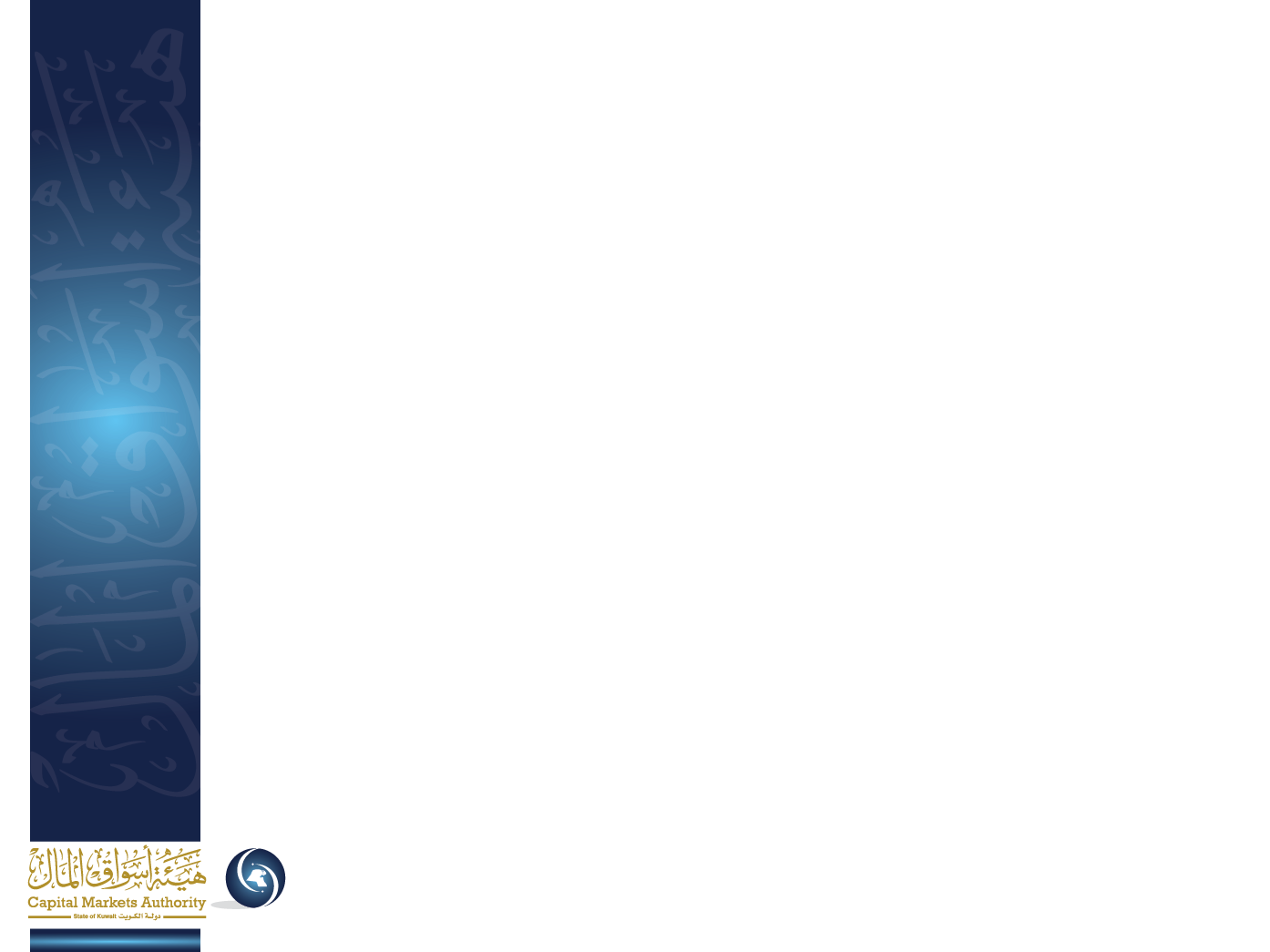 شــكــراً